Kroniky 1948 až 1968
Ondřej Nierla
Vašek Koběluš
Kyrylo Rudenko
Zajímavé informace a akce
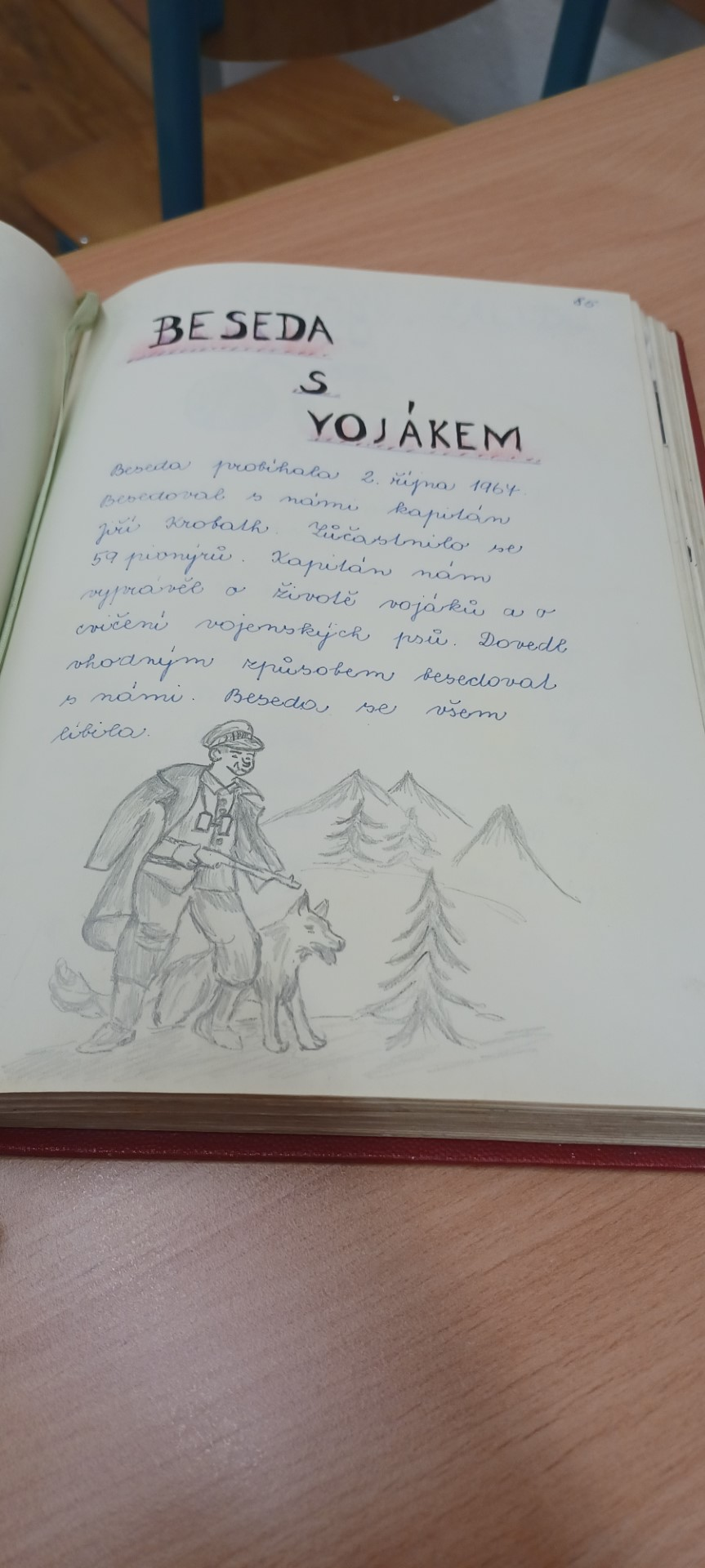 Beseda s vojákem
	- dne 3.10.1965 do školy v Sedlištích přišel voják z frýdeckých kasáren
	-vyprávěl jim o režimu a životu vojáka
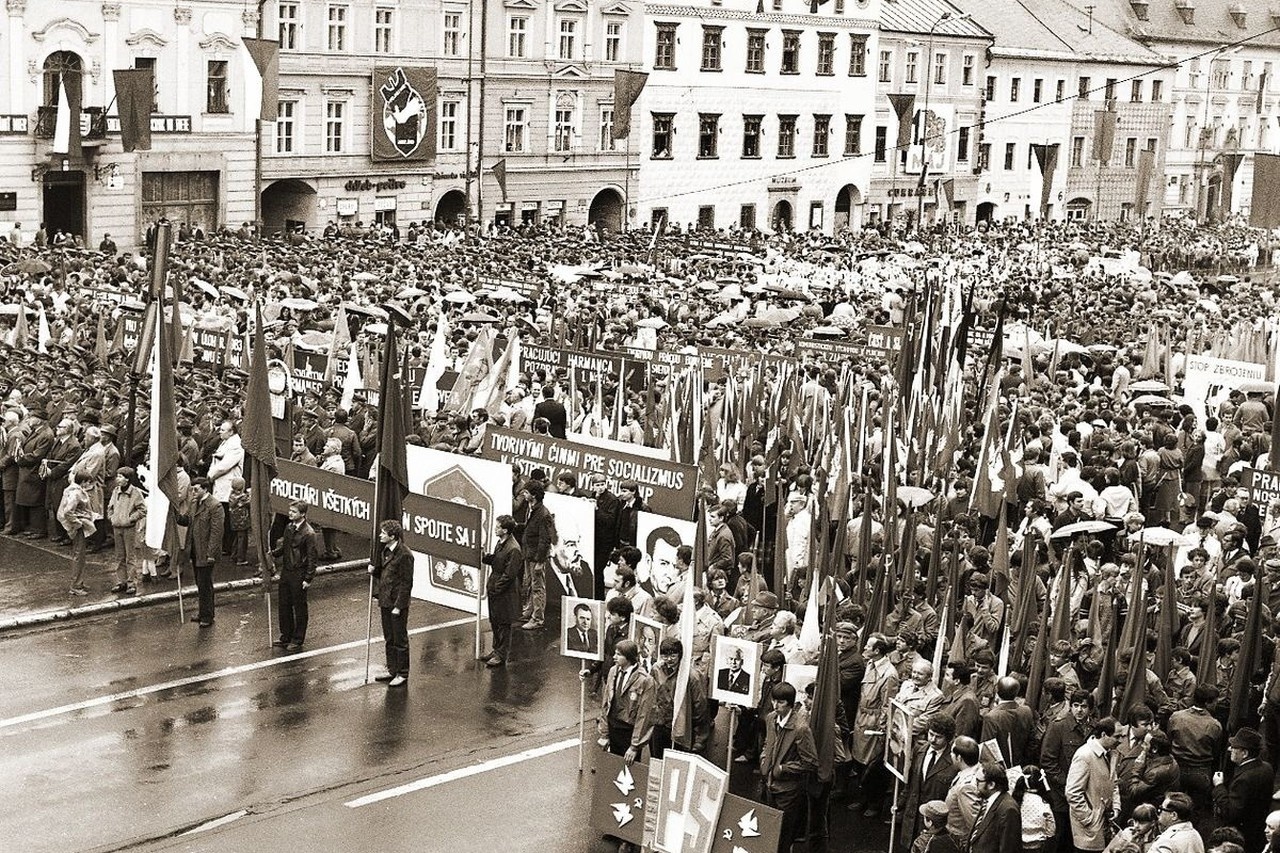 Oslavy 1. Máje 1965
Na návsi se shromáždili lidé a začali pochodovat do Frýdku-Místku, kde se setkali průvody z ostatních vesnic, kde se měli proslov zástupci z ČSSR, PLR a SSSR
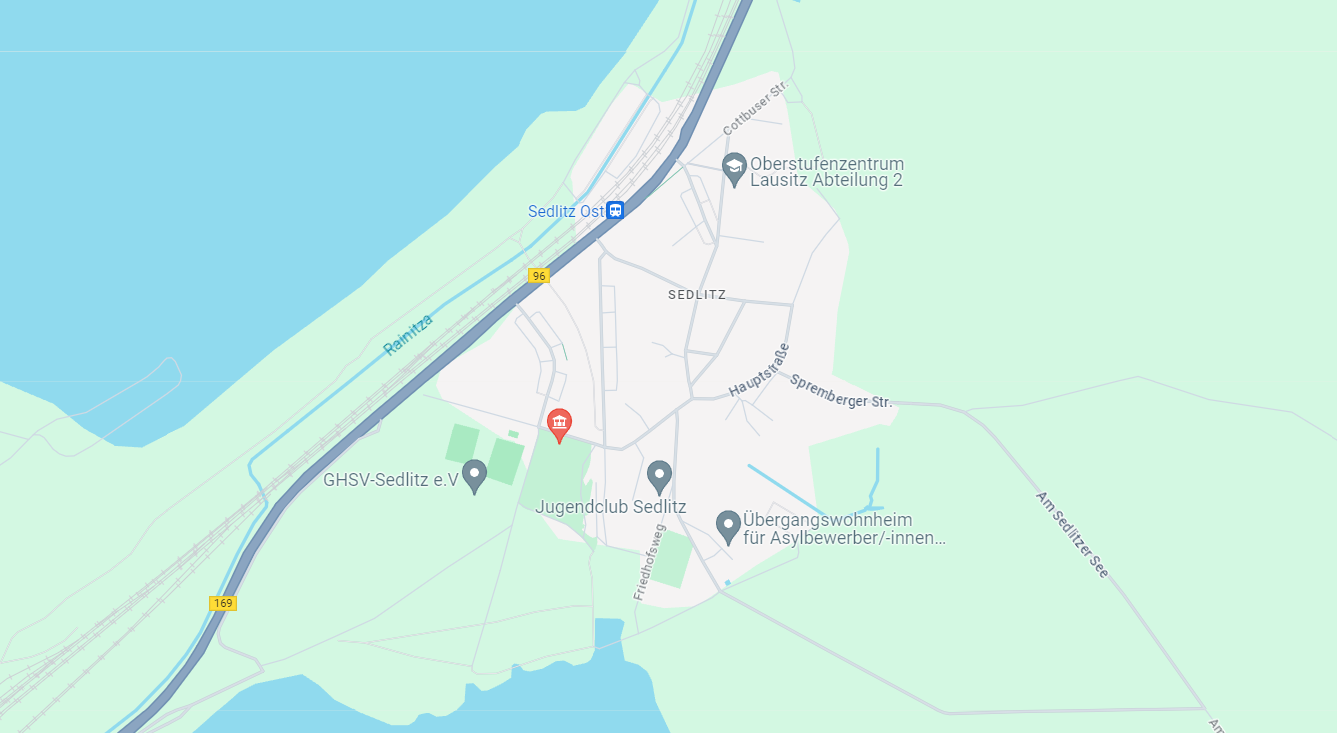 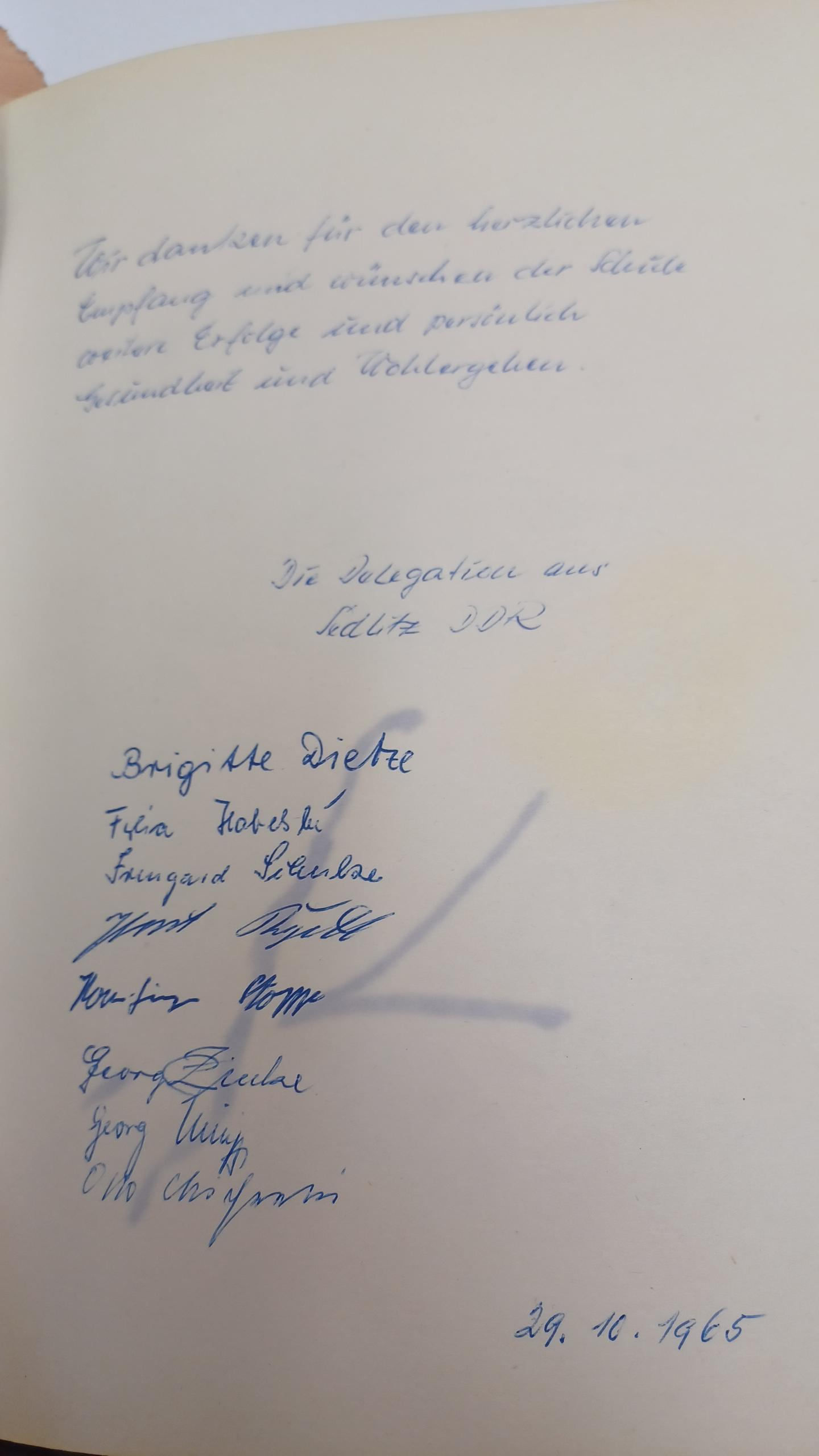 Návštěva z Německa
	- dne 29.10. přijela delegace z německé vesnice Sedlitz
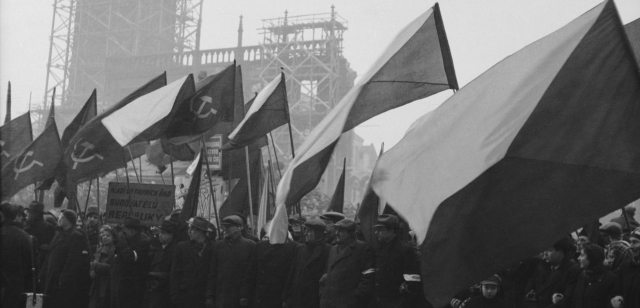 Komunistický převrat- únor 48
Dne 20.2.1948 po naléhaní vlády podal druhý československý prezident demisi a Klement Gotwald doplnil vládu příslušníky  ROH a zůstali jen ti, co byli loajální  straně lidové demokratickému zřízení (Komunismu)
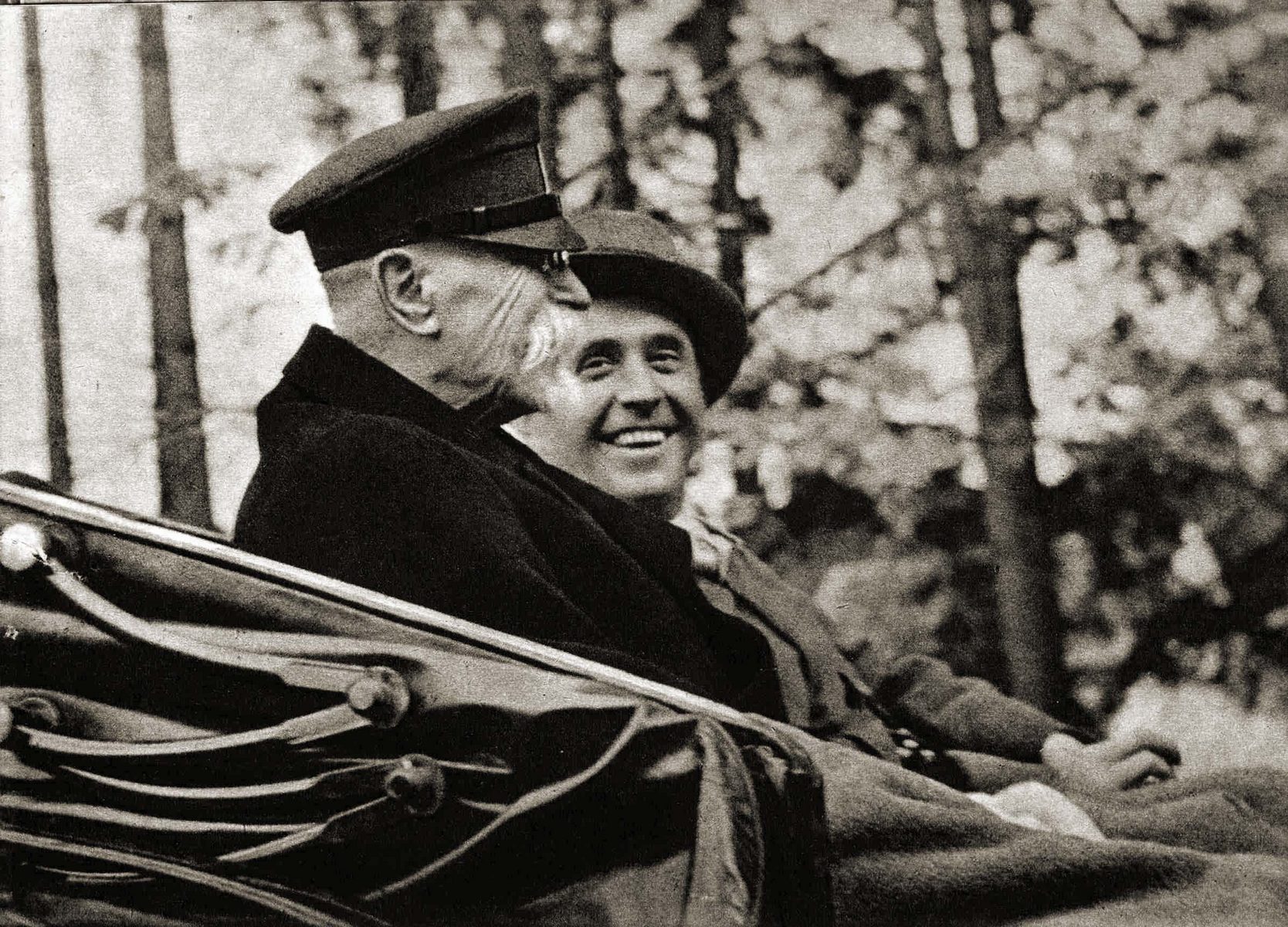 Jan Masaryk
Ministr zahraničí
Byl demokrat
Bratr Tomáše Garrigue Masaryka
Zemřel na ,,pád z okna“, to uvádí oficiální dobové vyšetřování
Zpráva s kroniky:
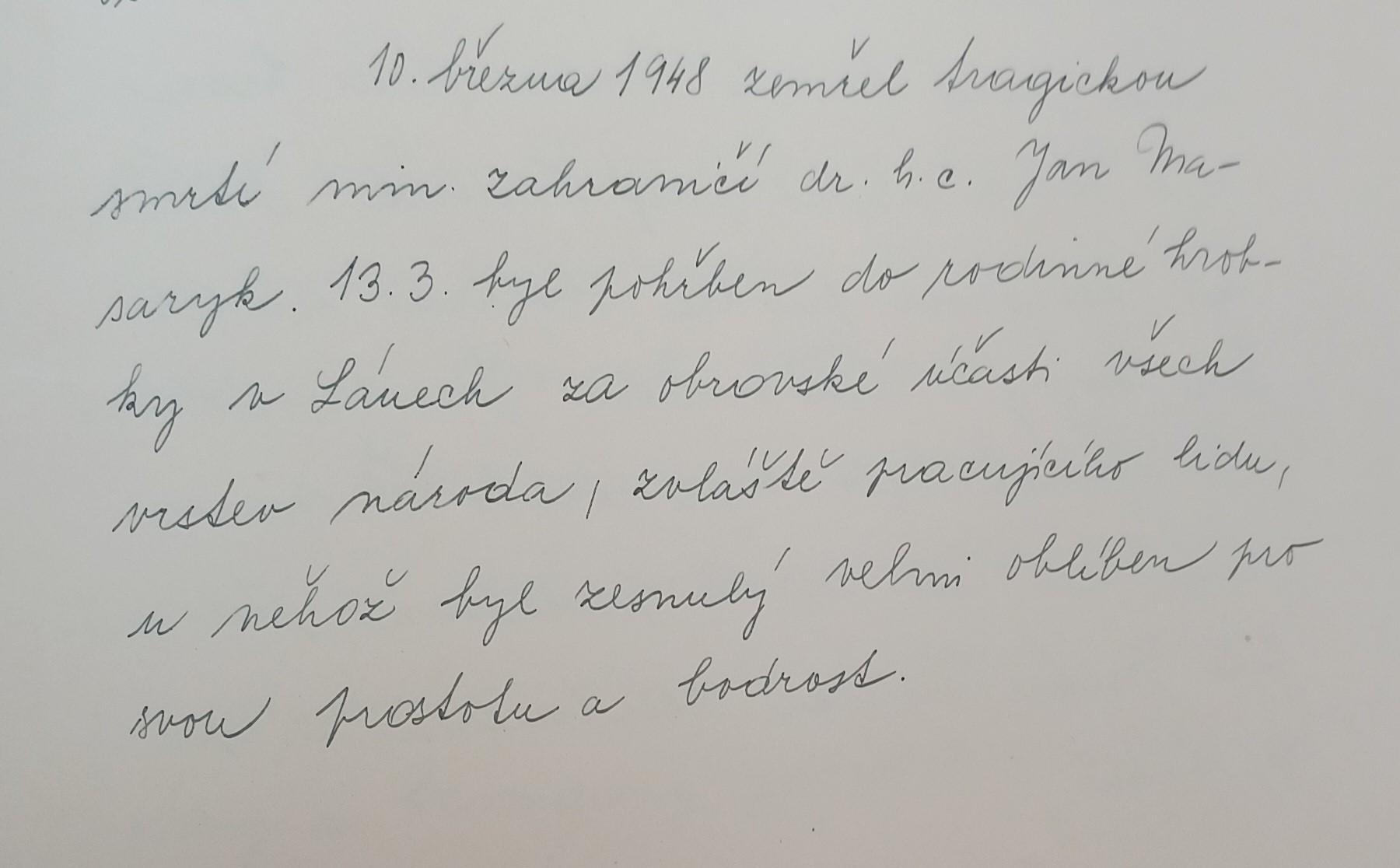 Konec, děkujeme za pozornost